TWIC 
Workstations Enrollment
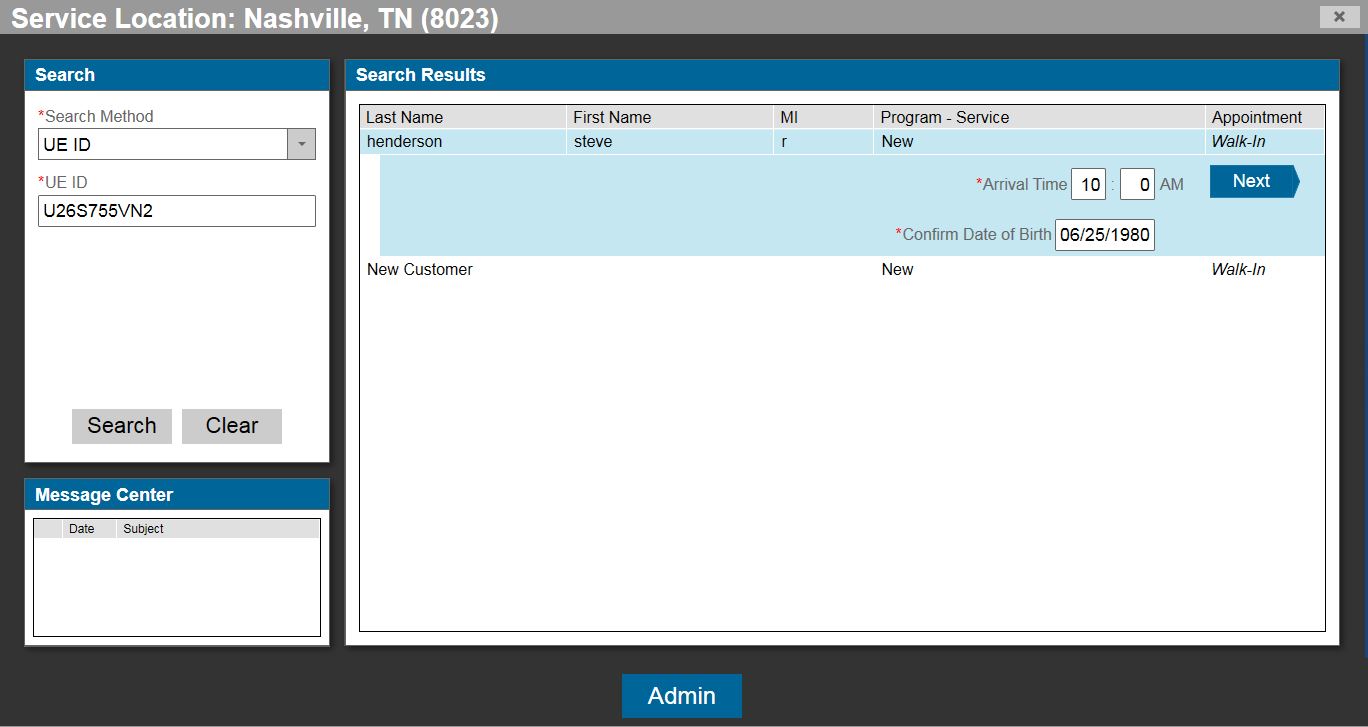 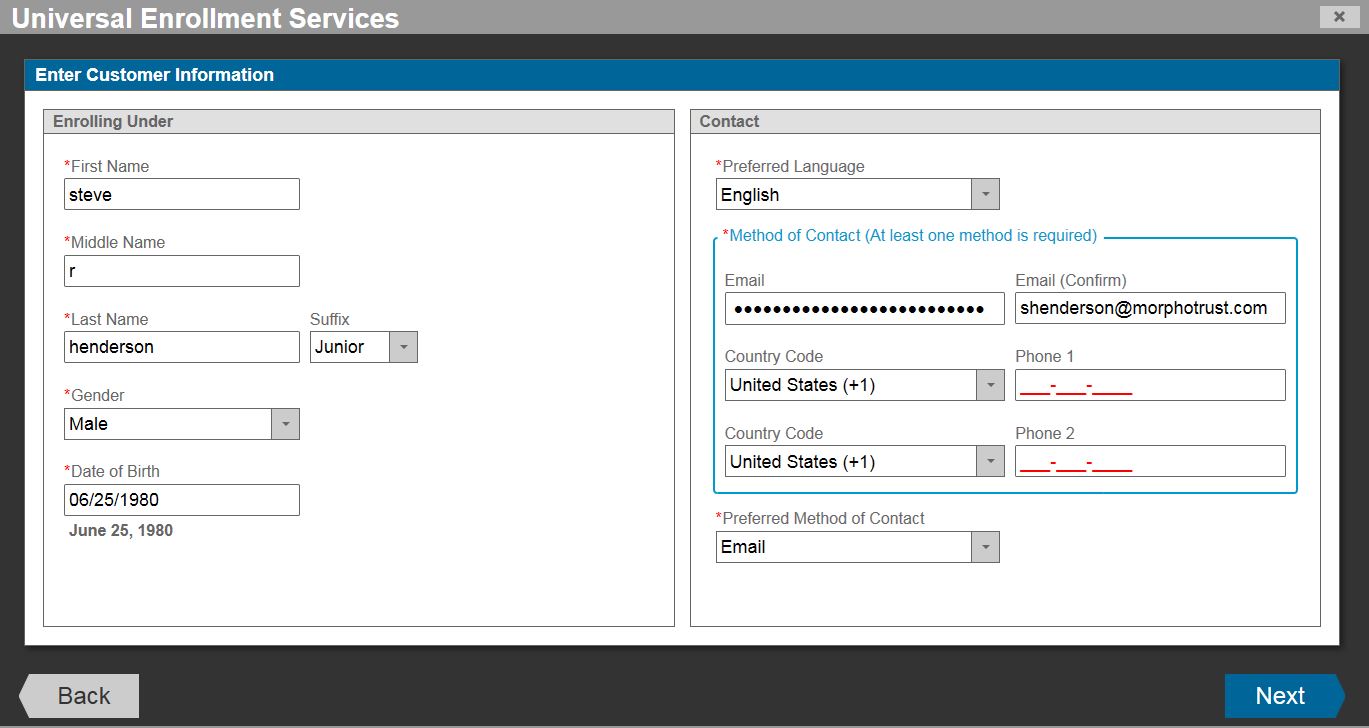 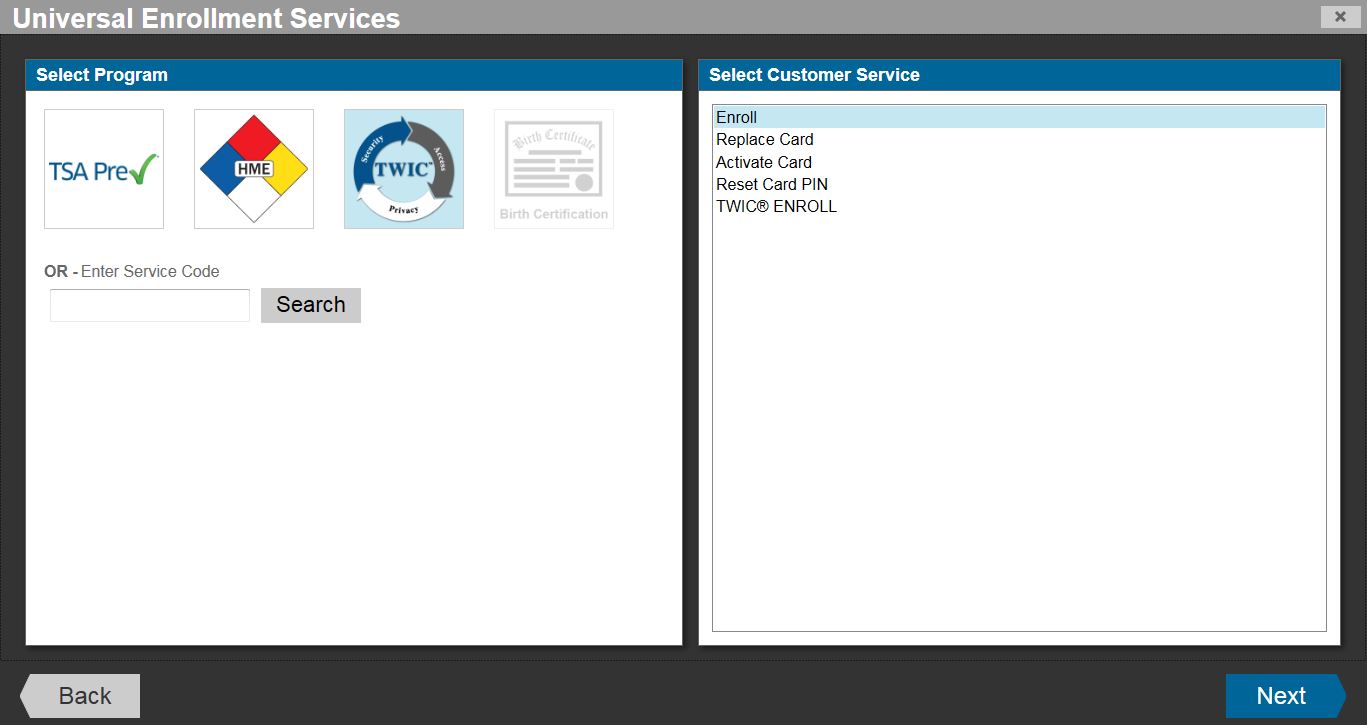 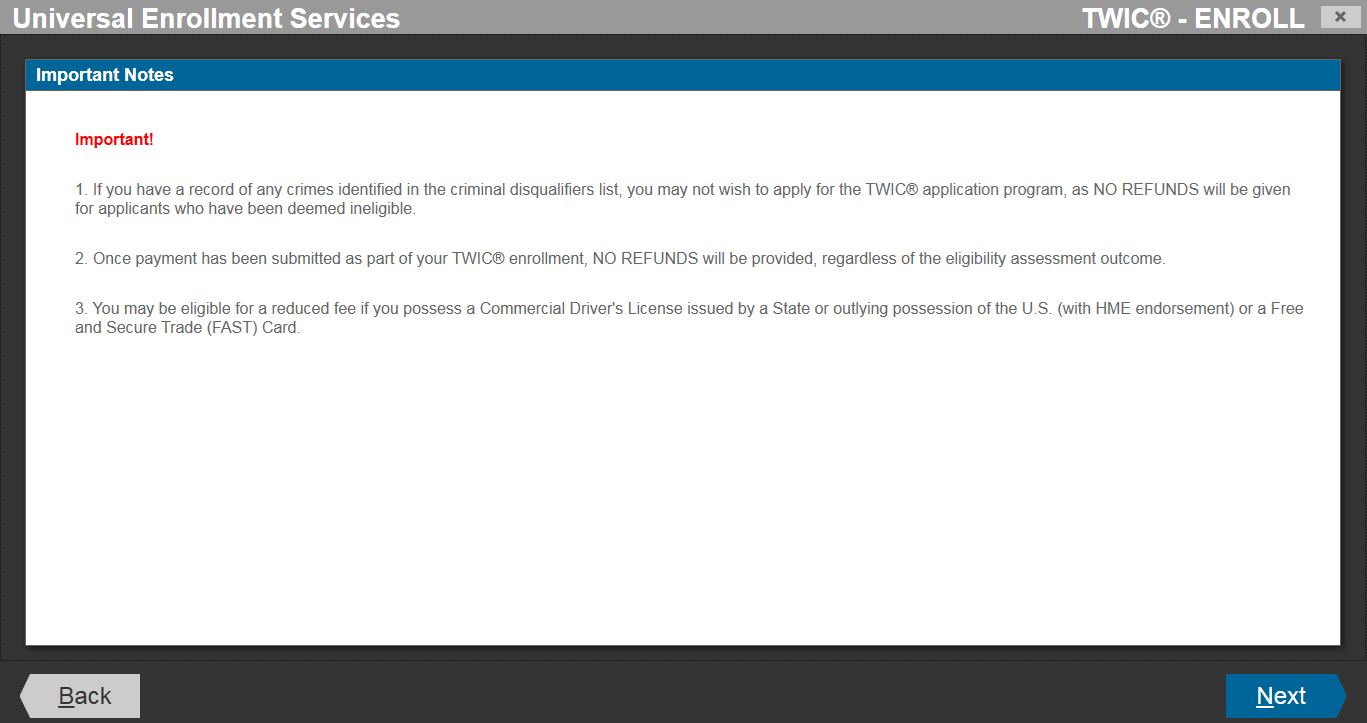 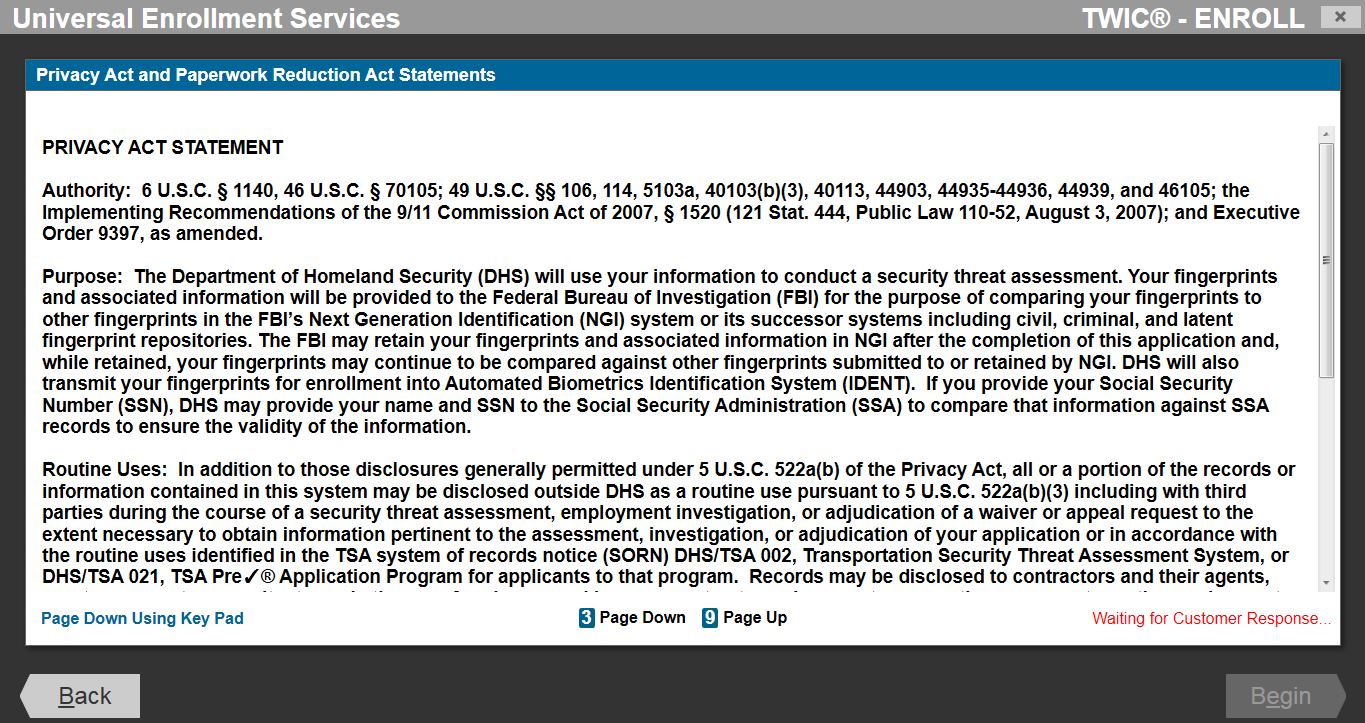 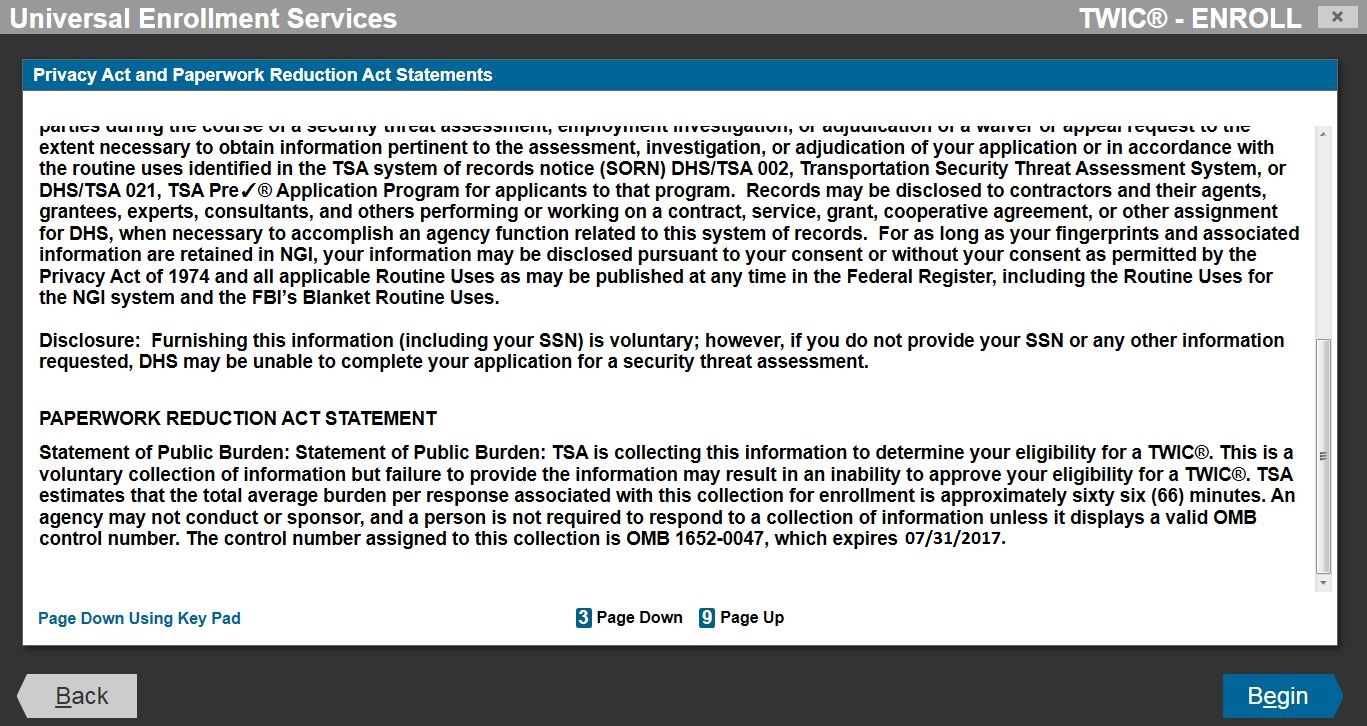 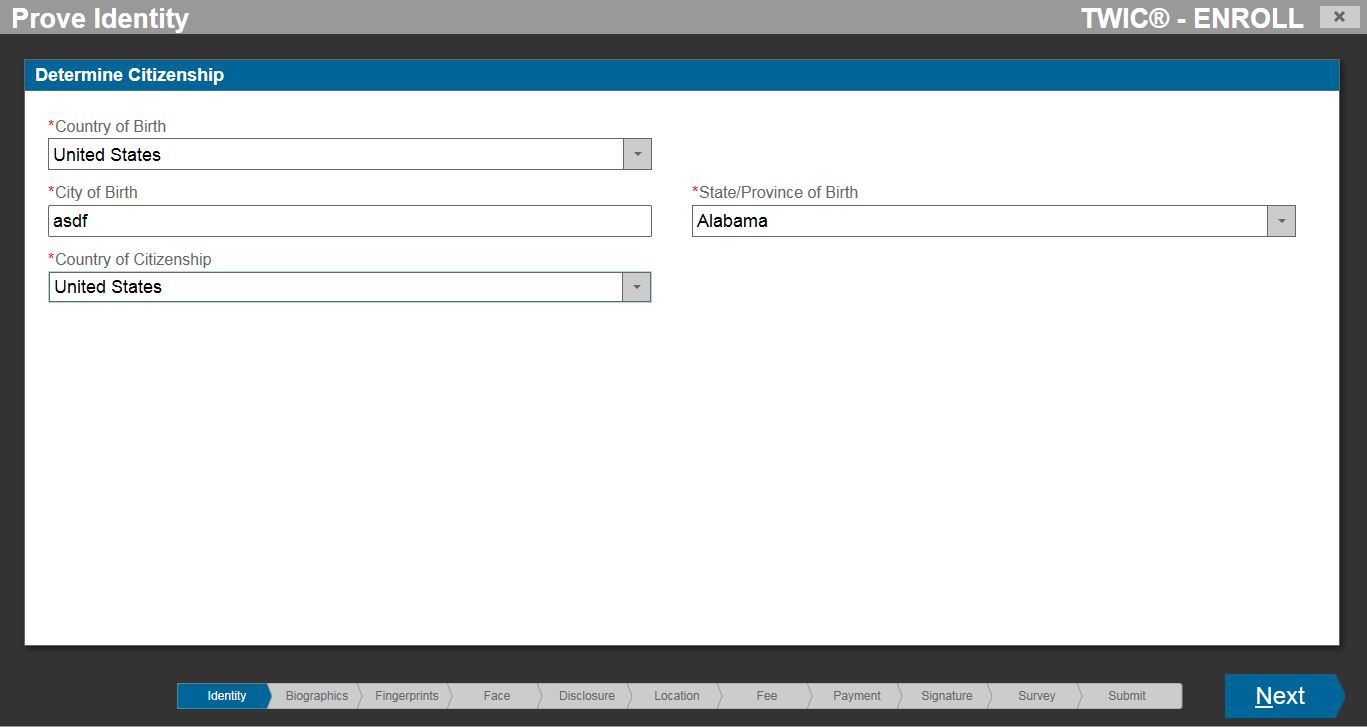 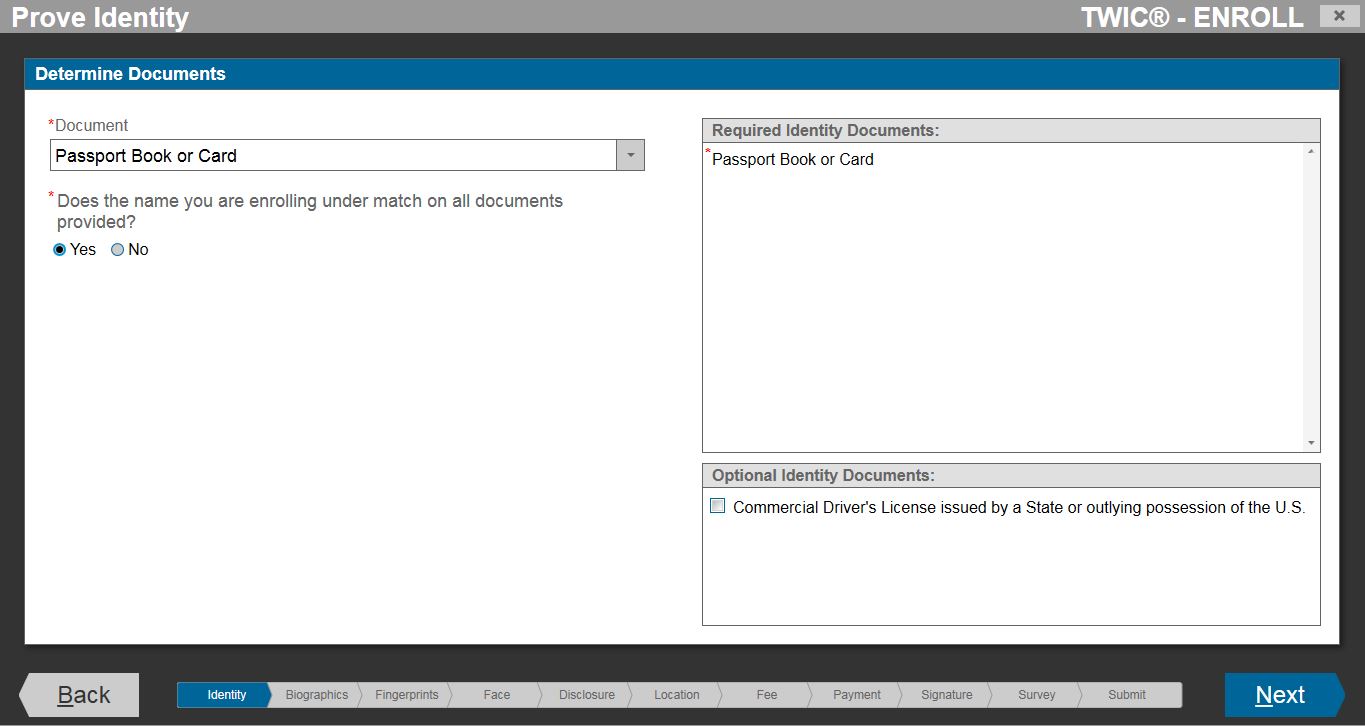 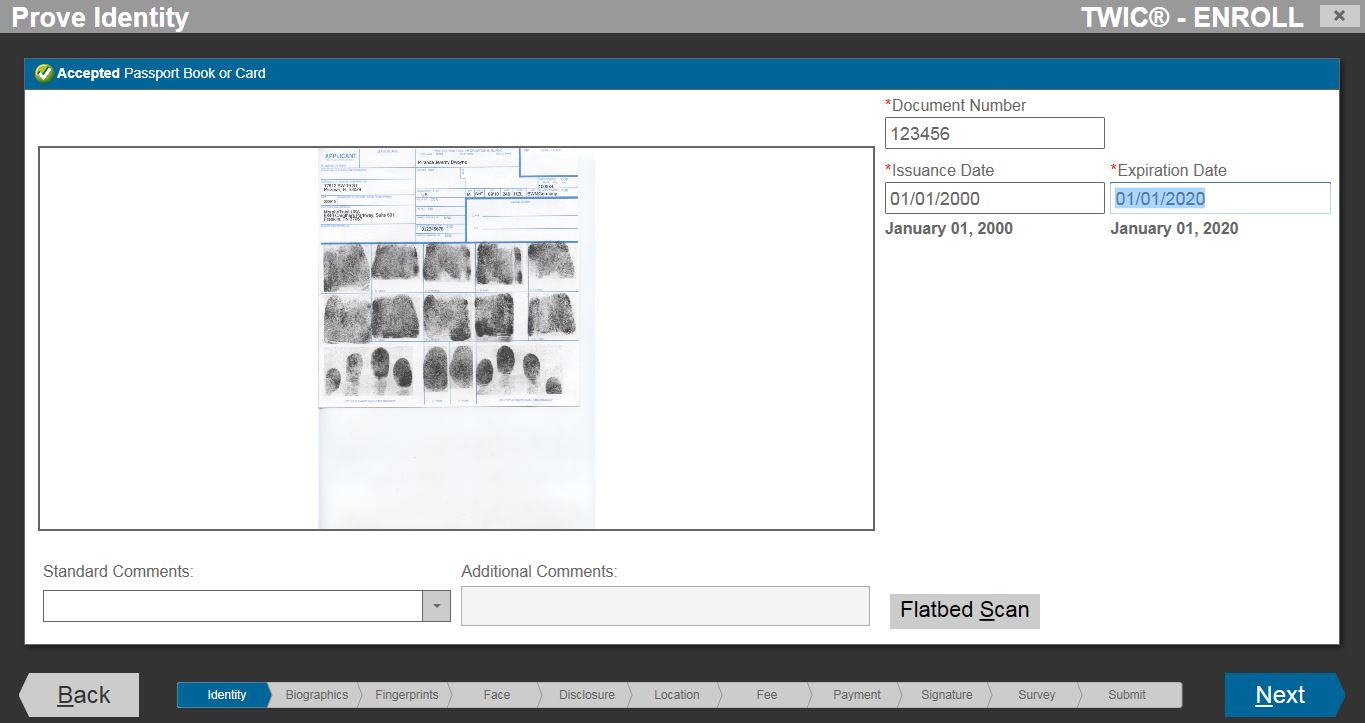 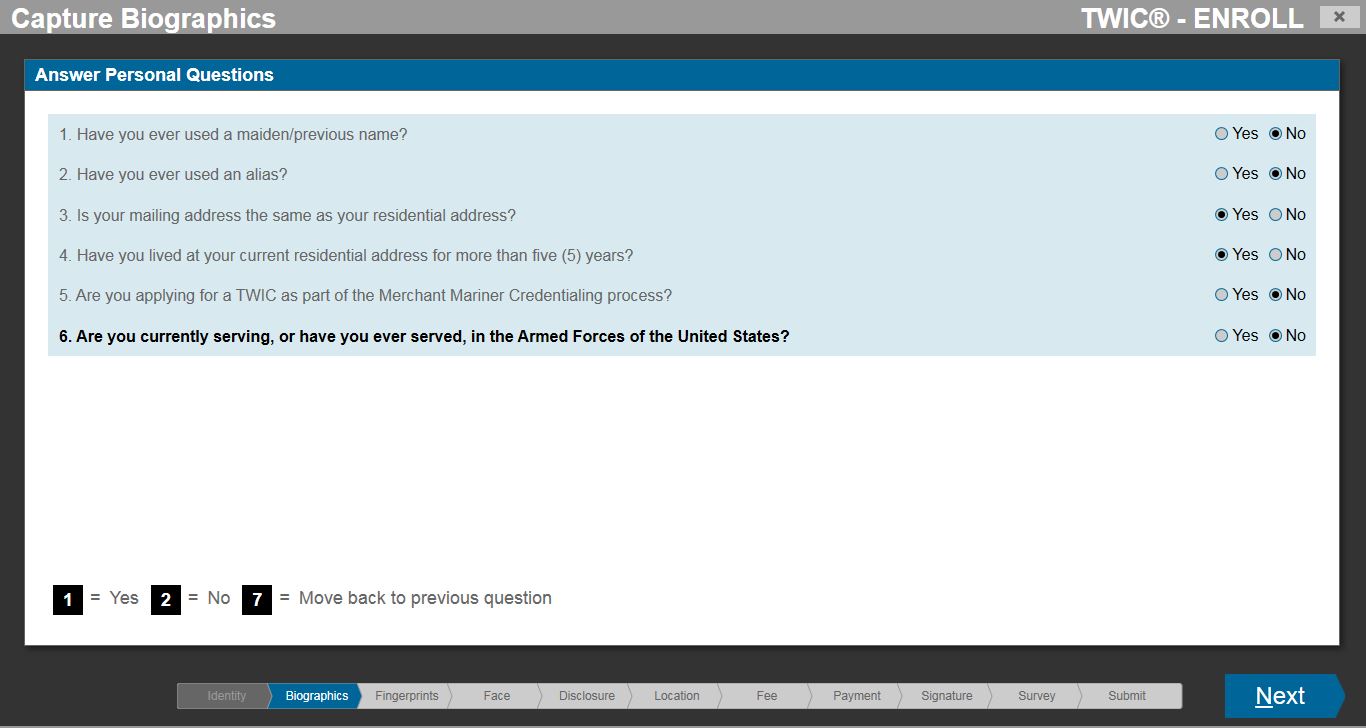 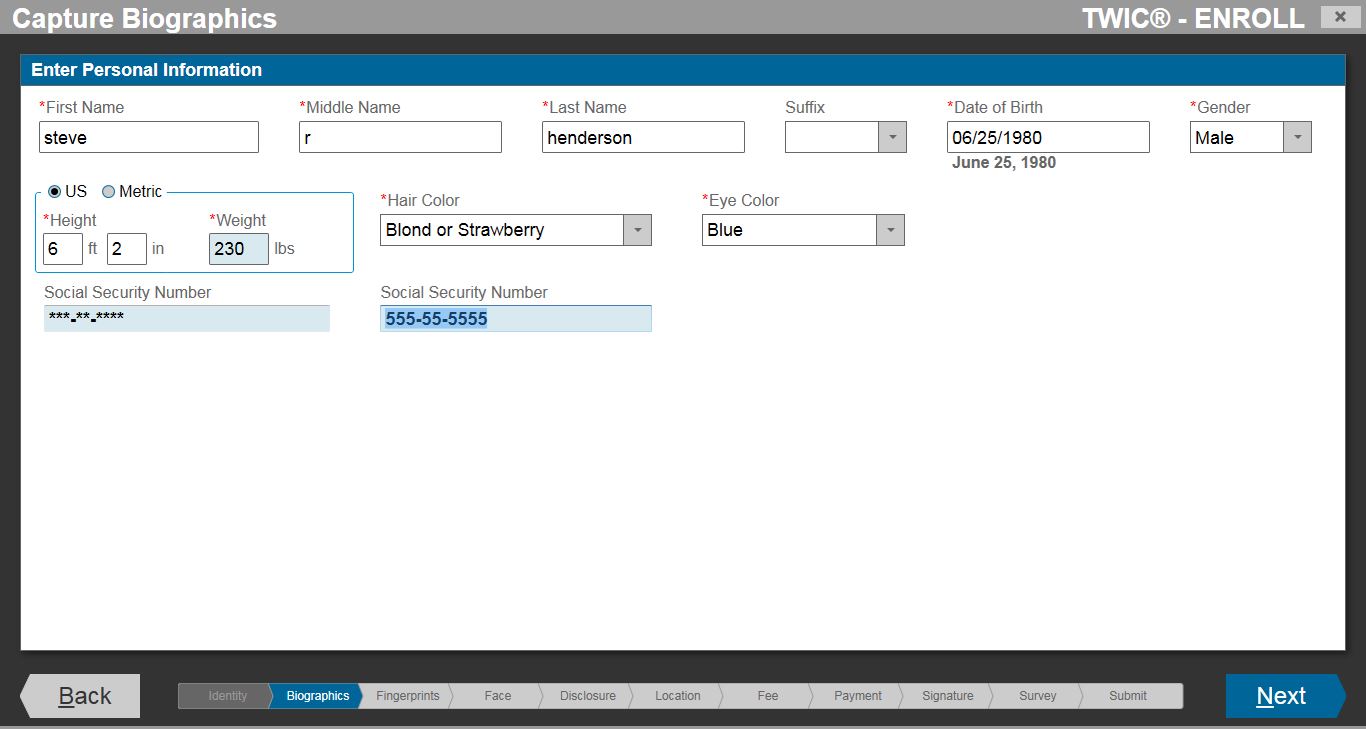 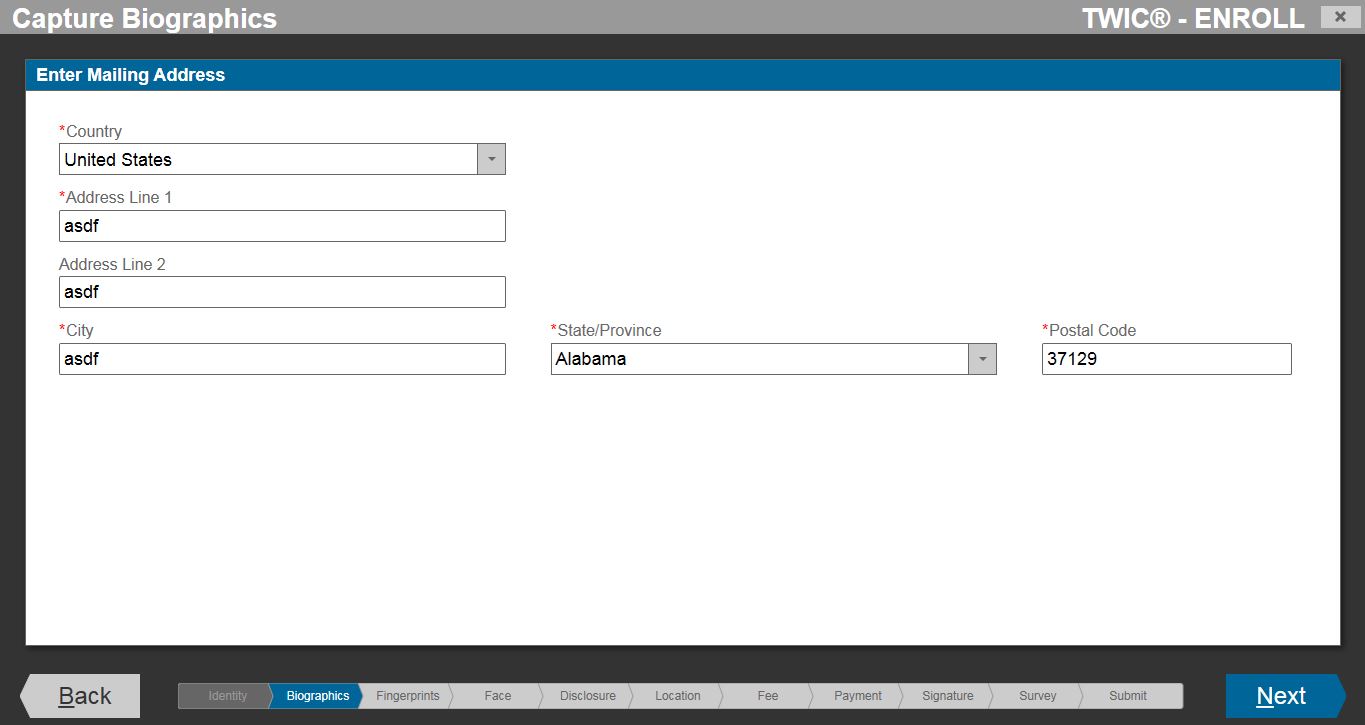 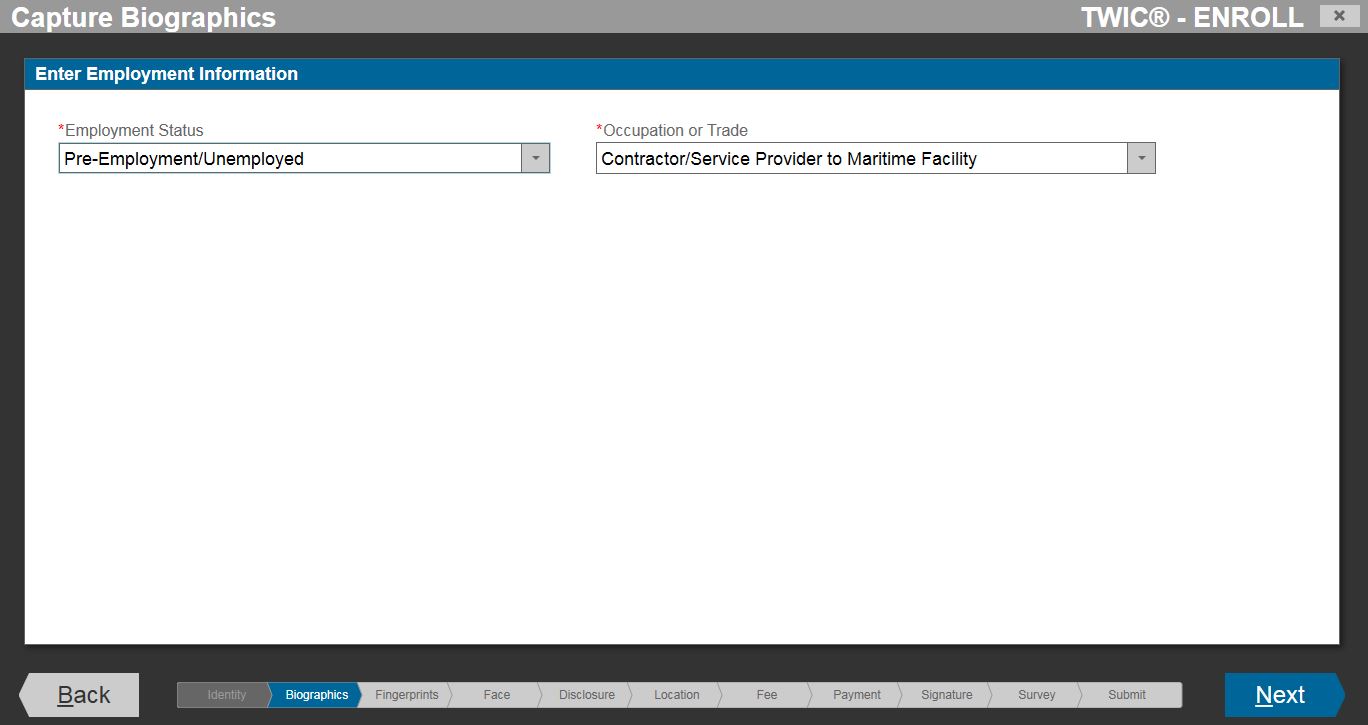 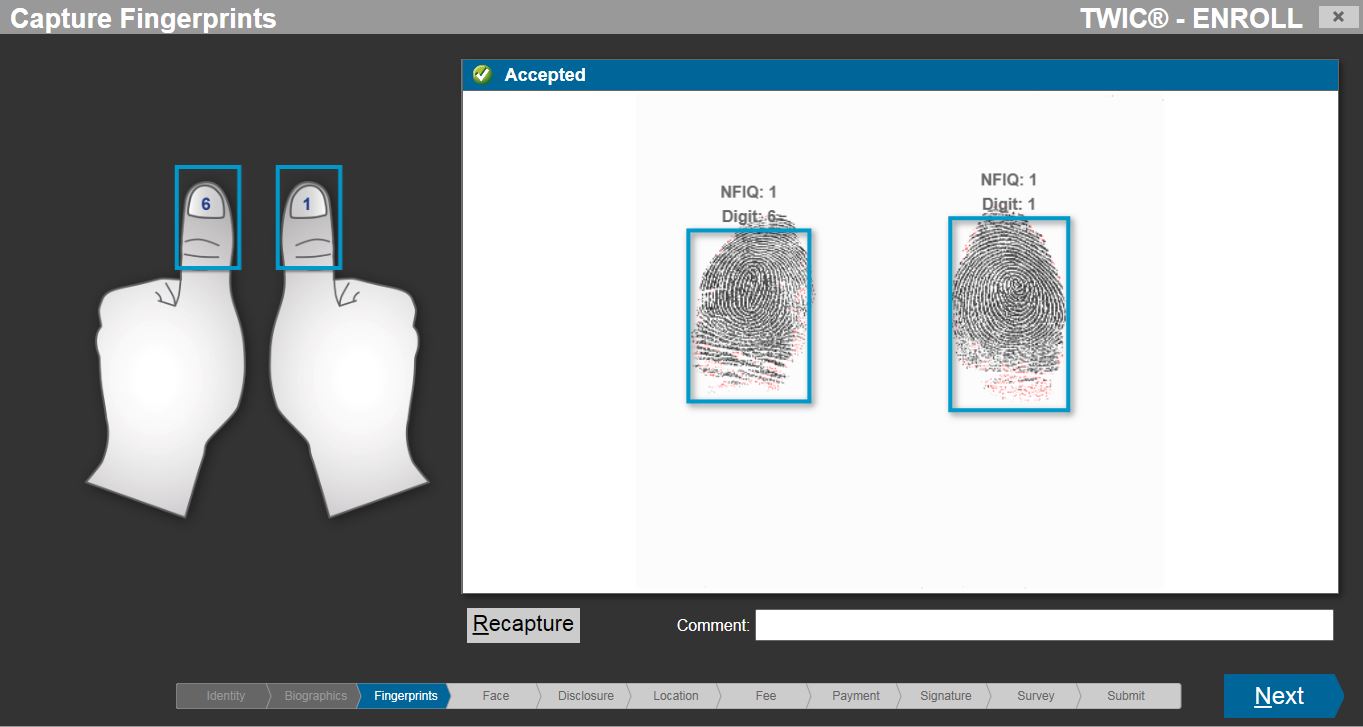 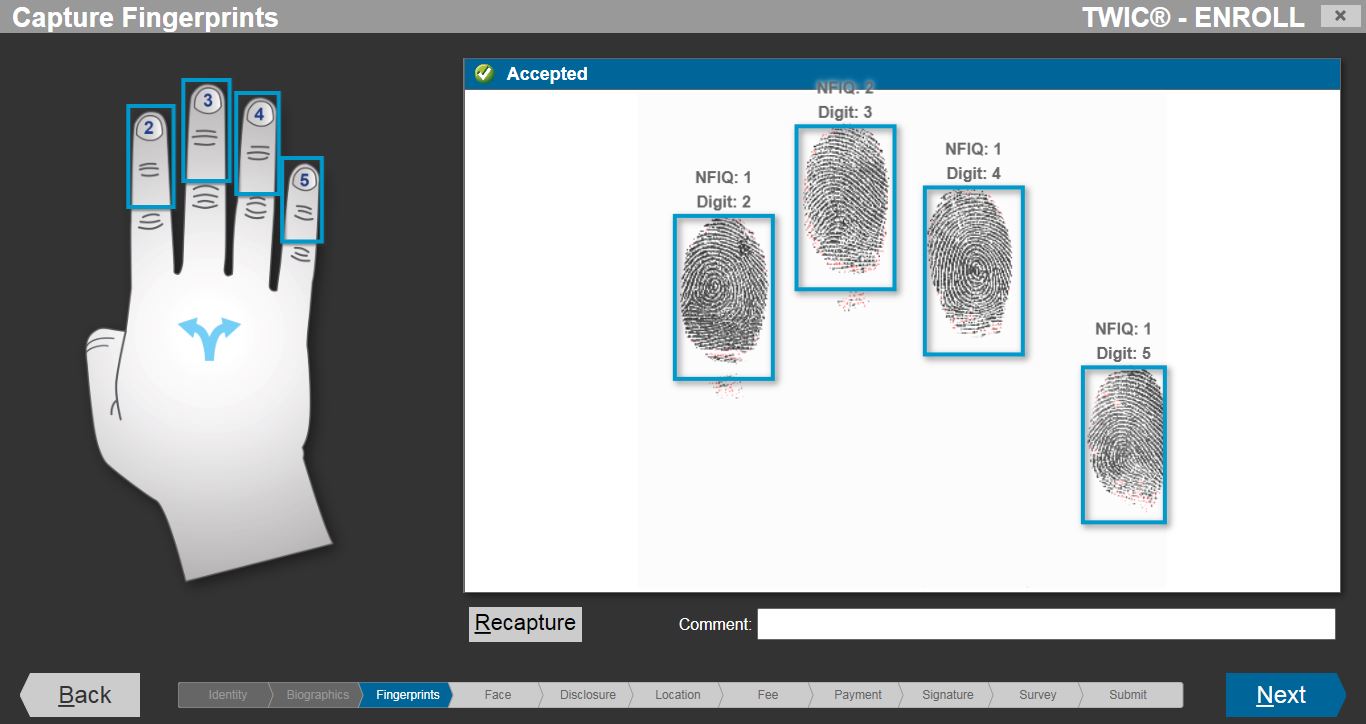 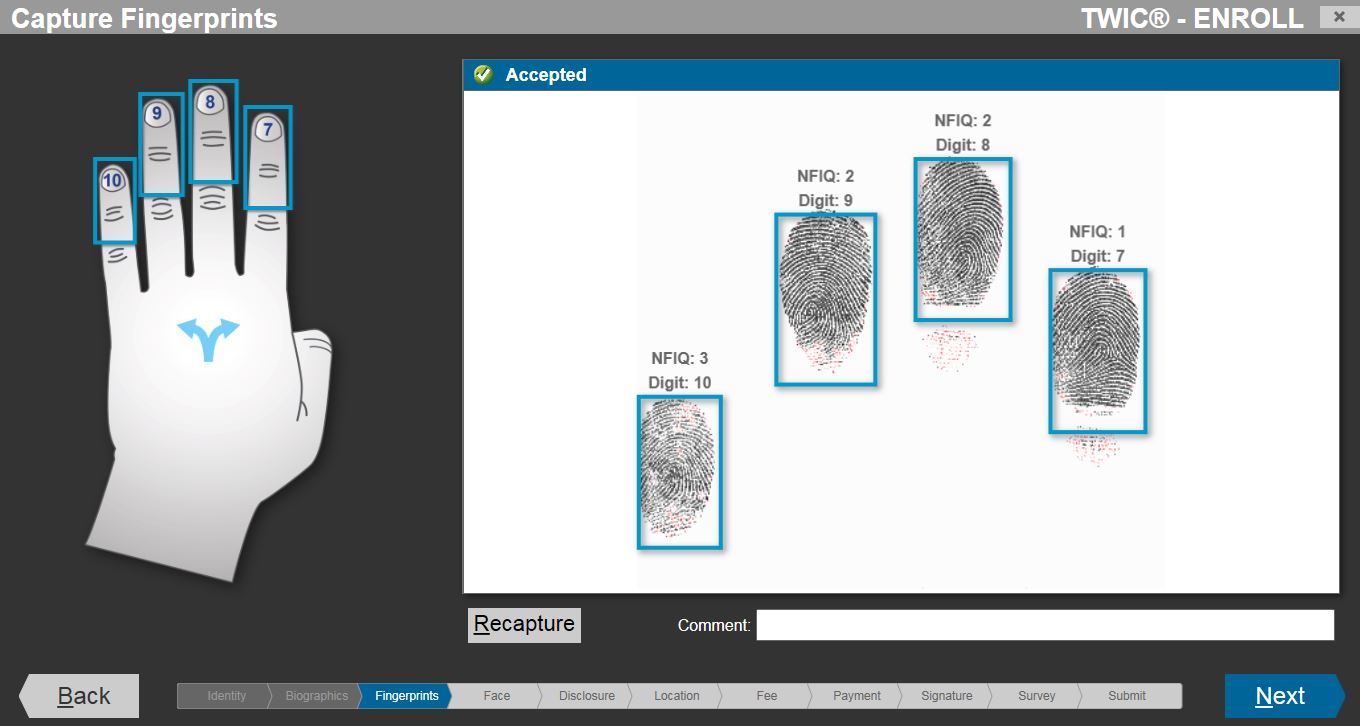 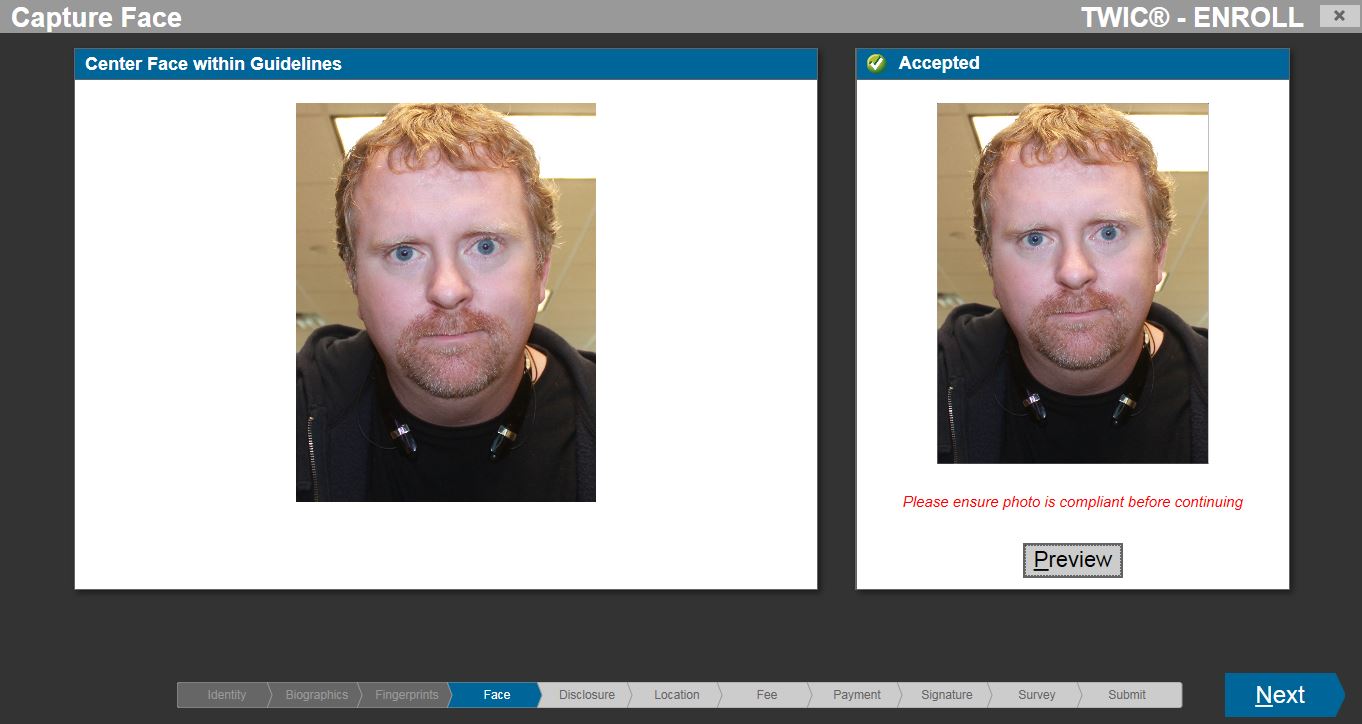 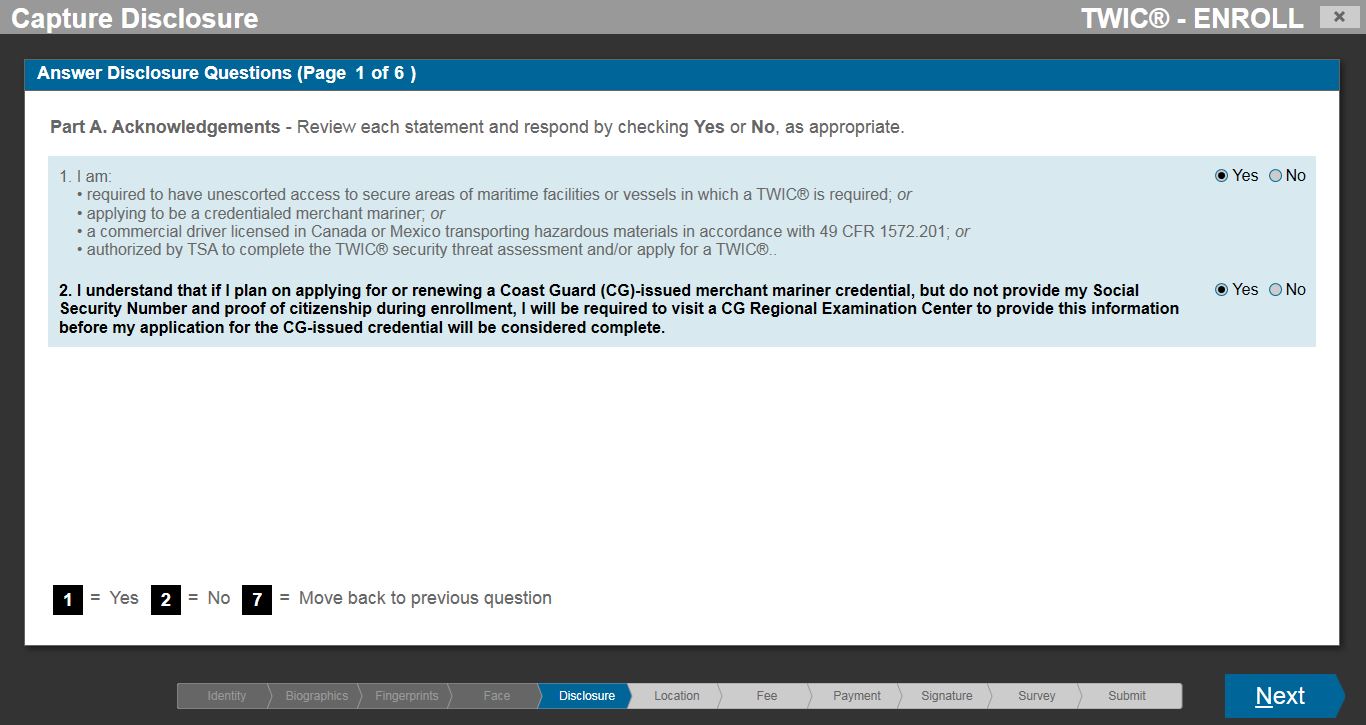 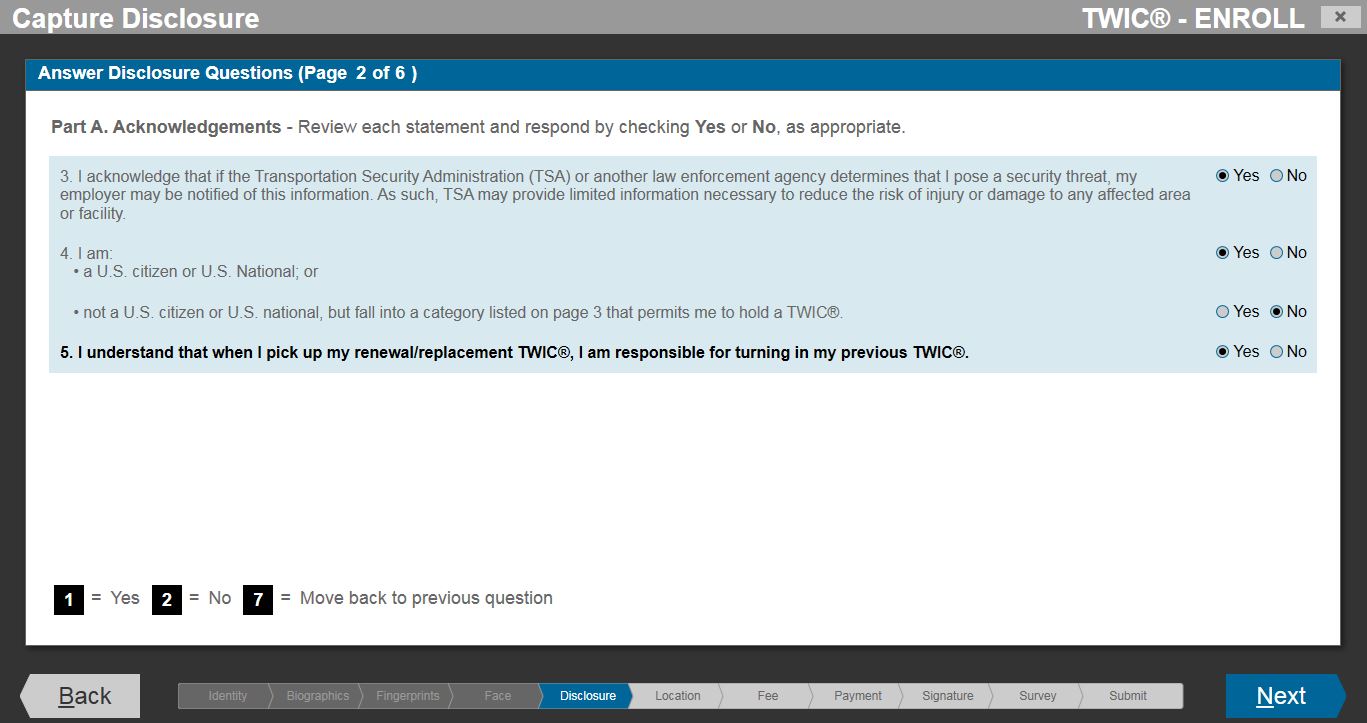 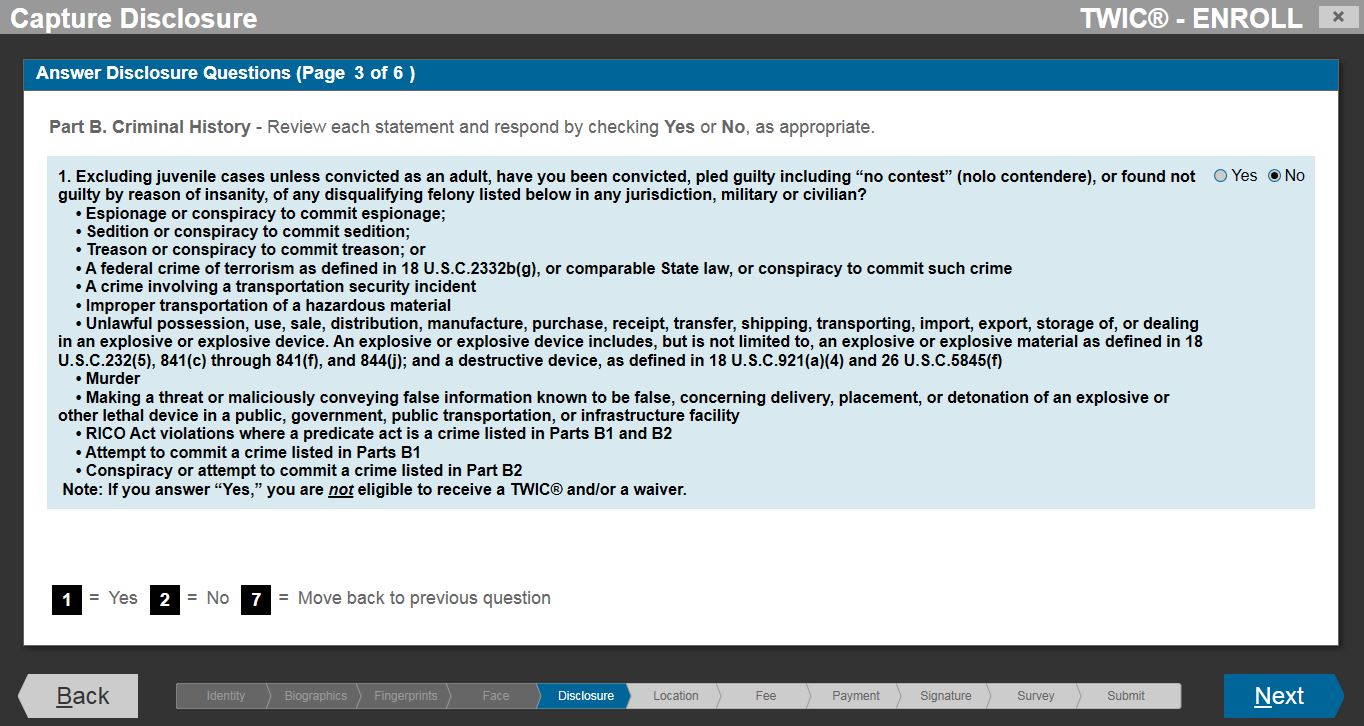 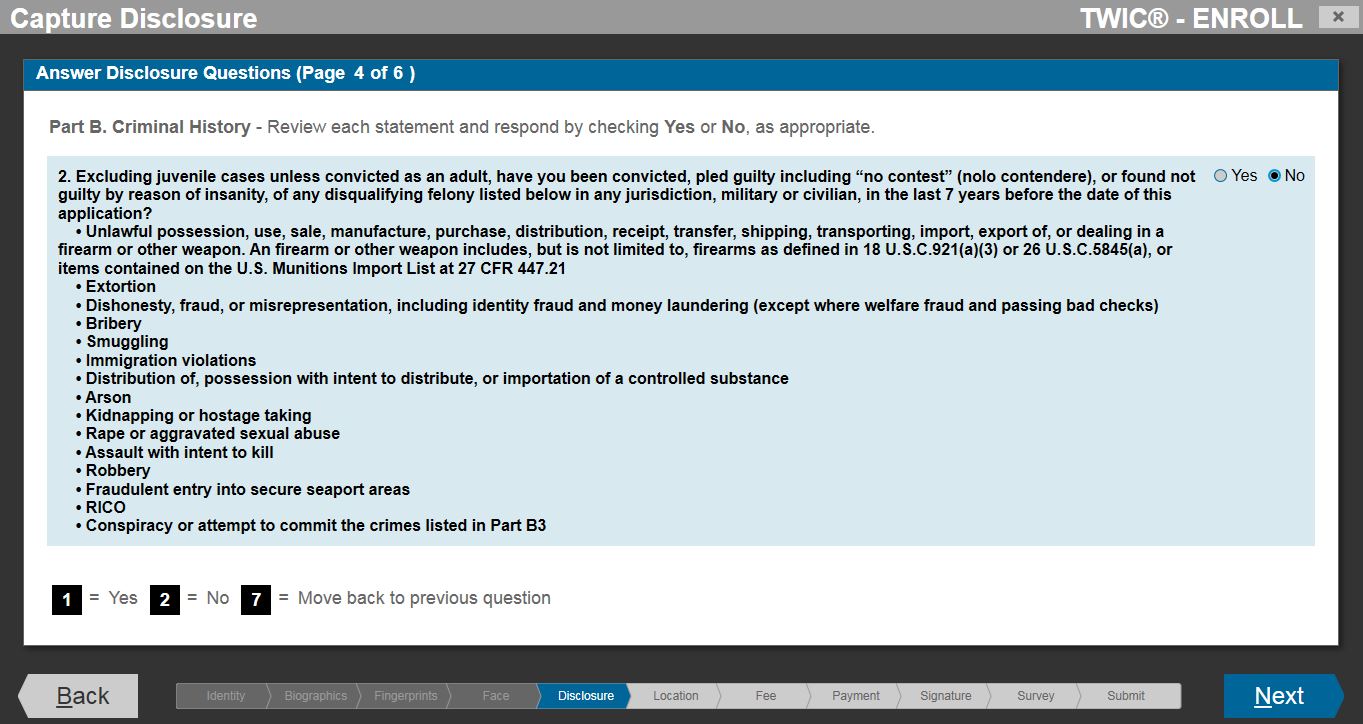 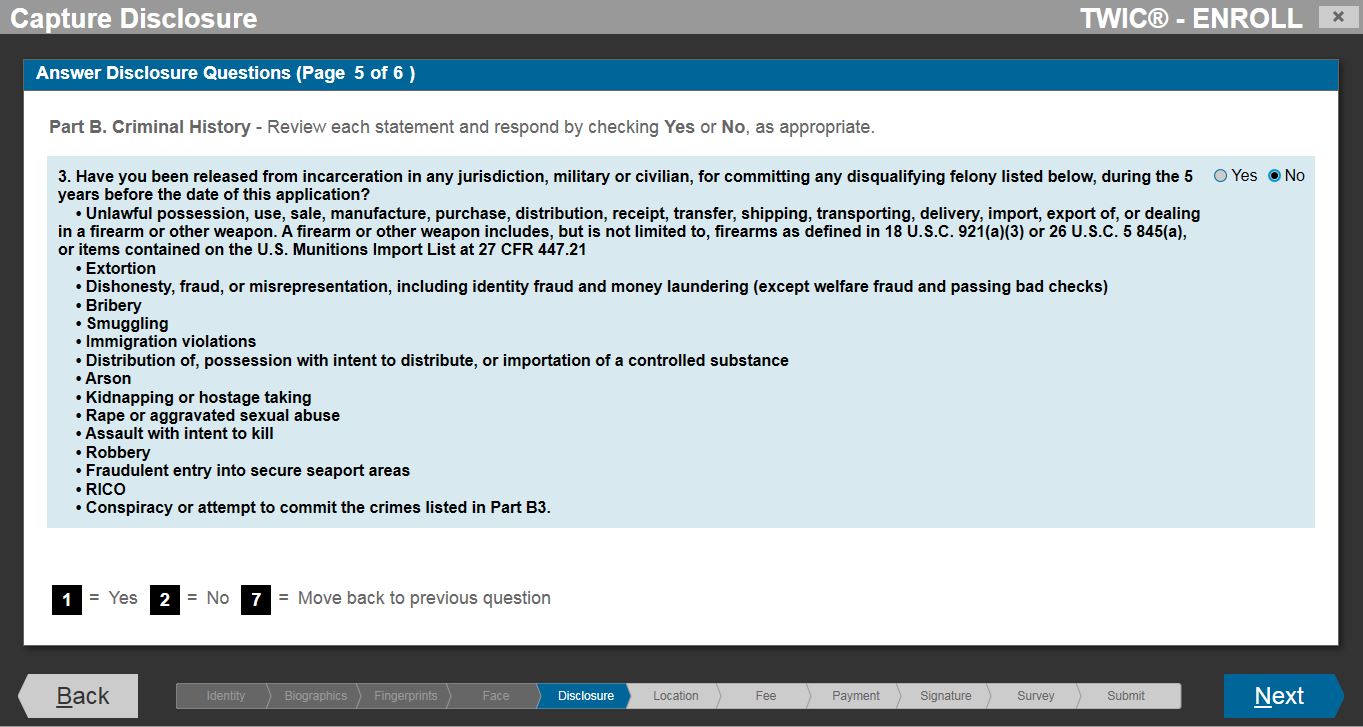 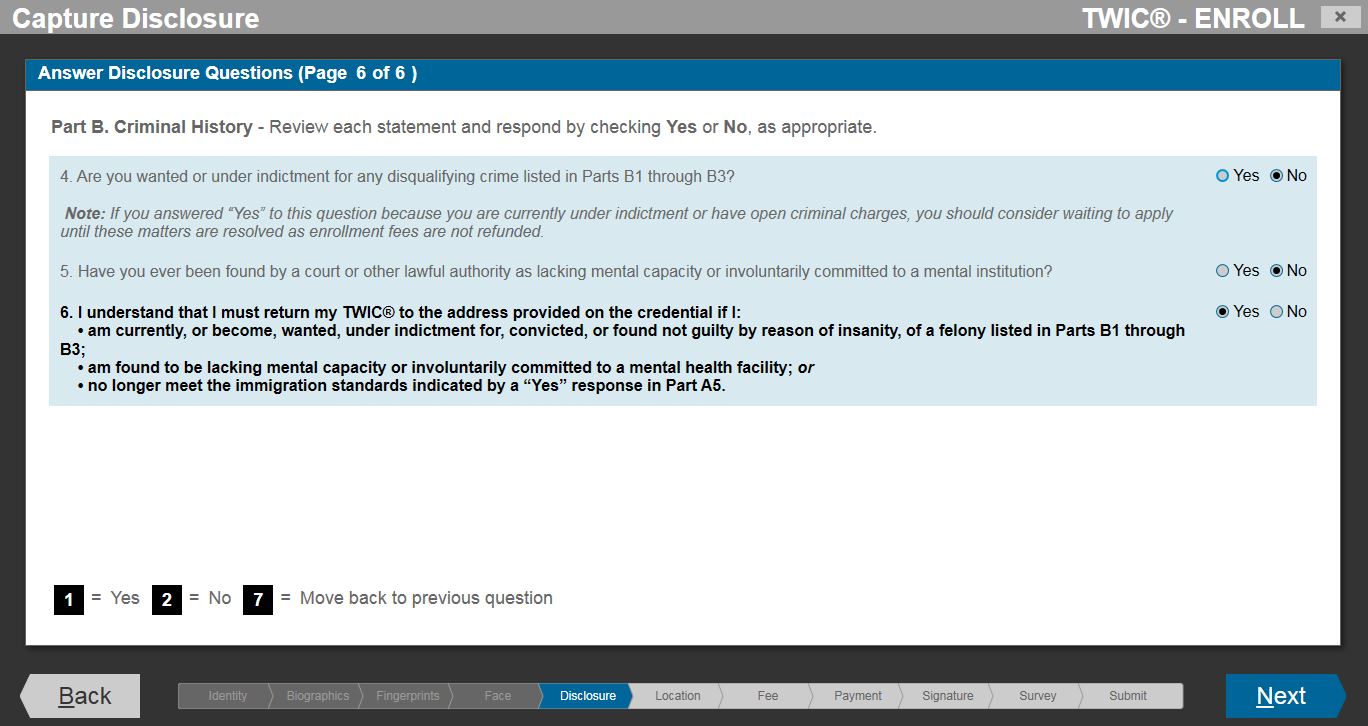 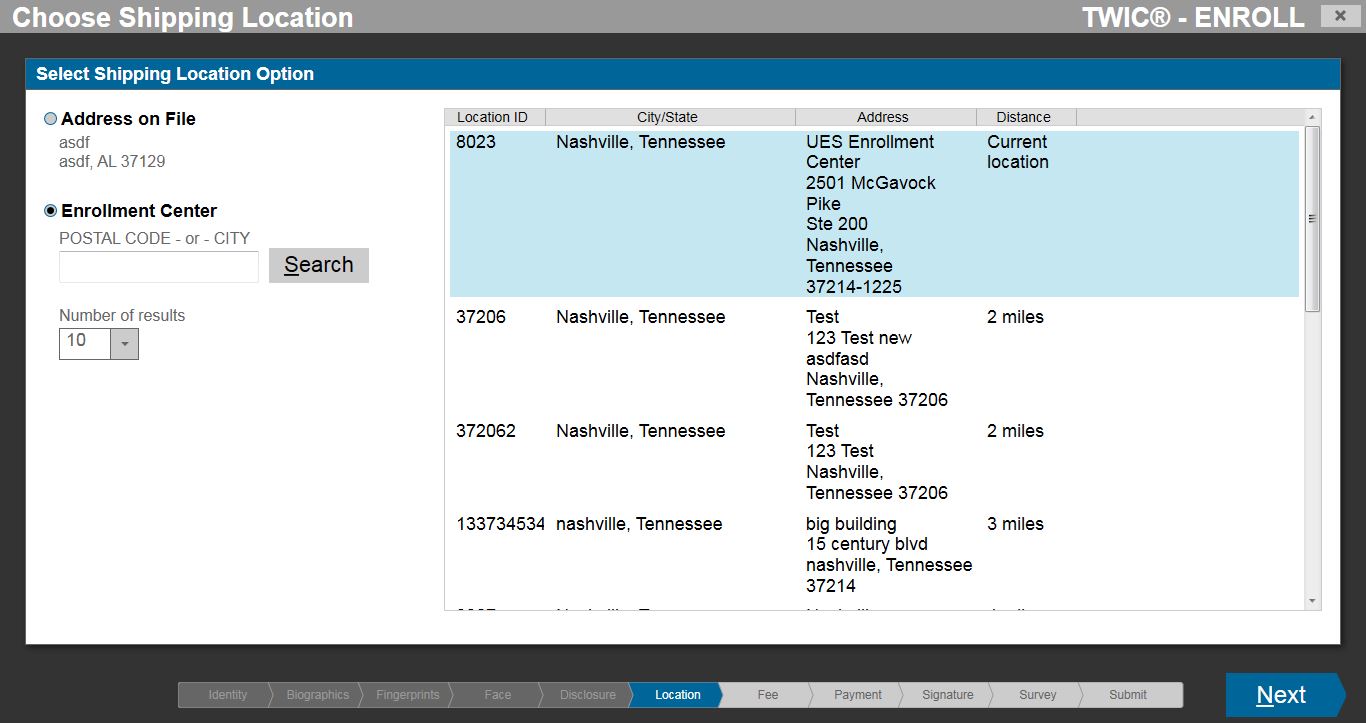 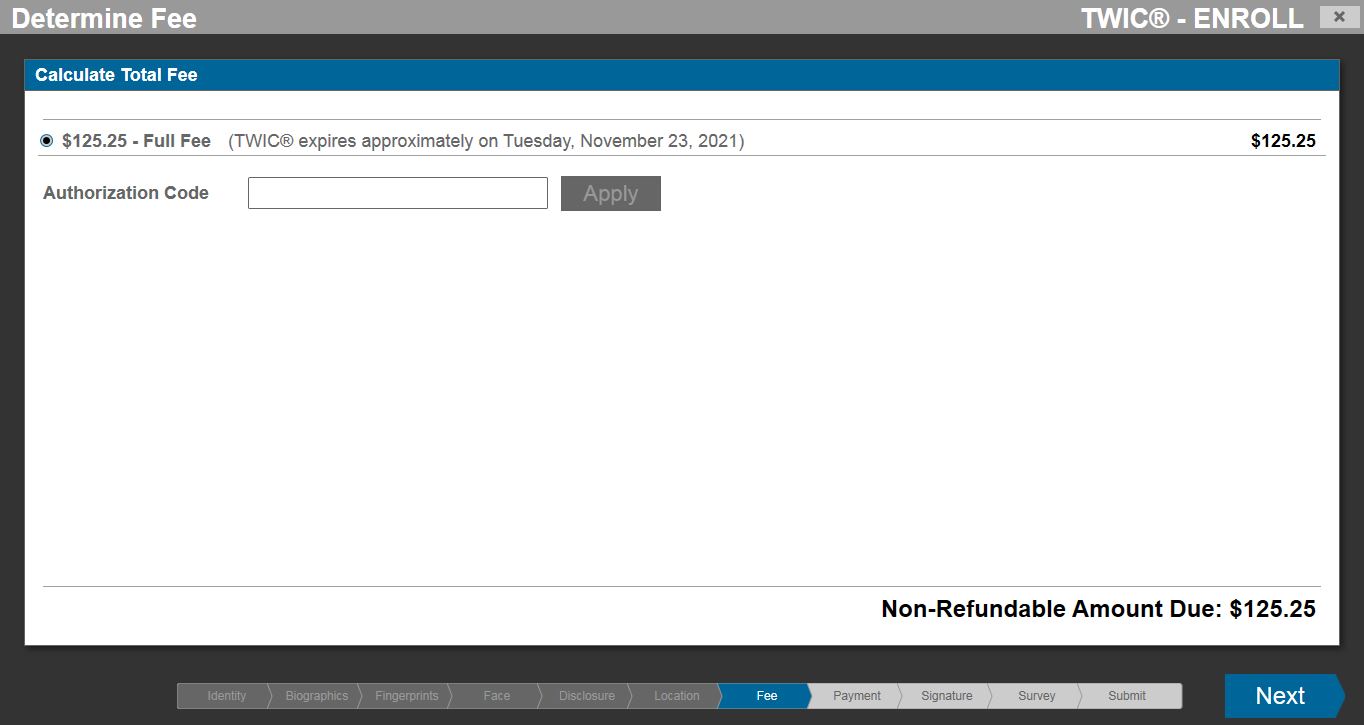 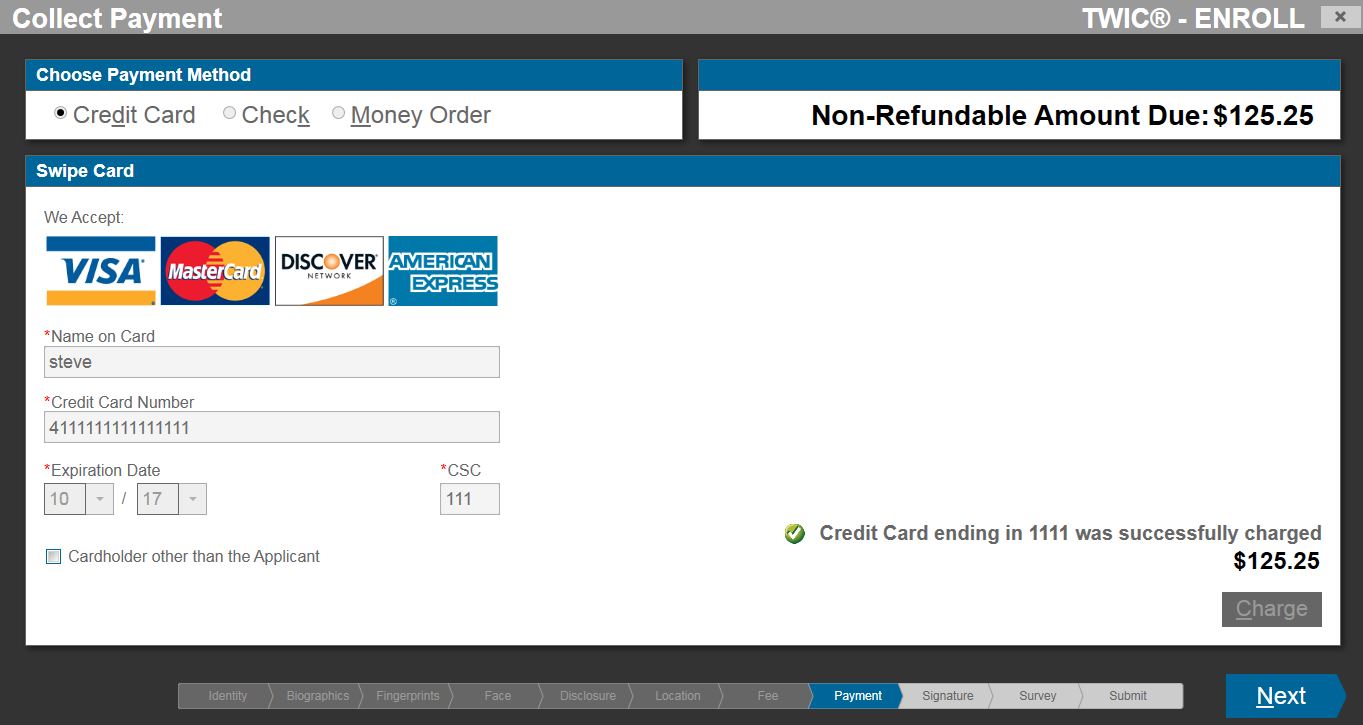 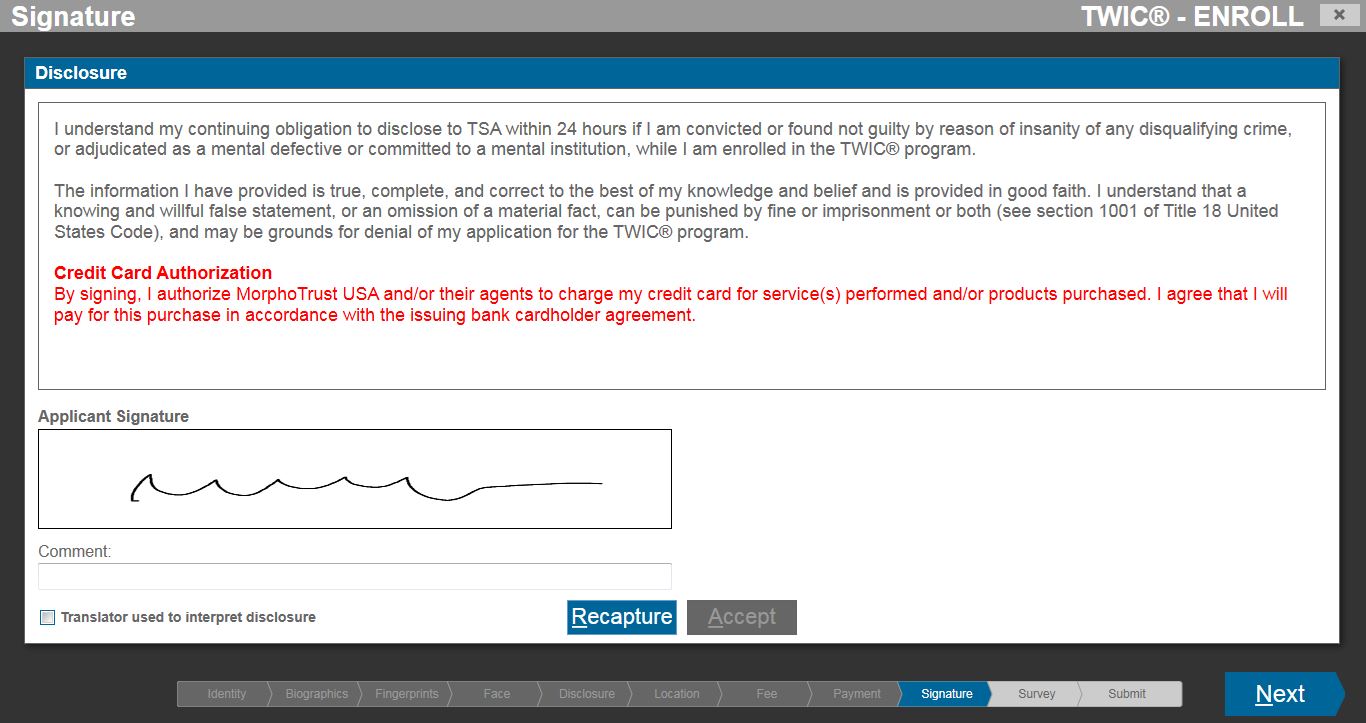 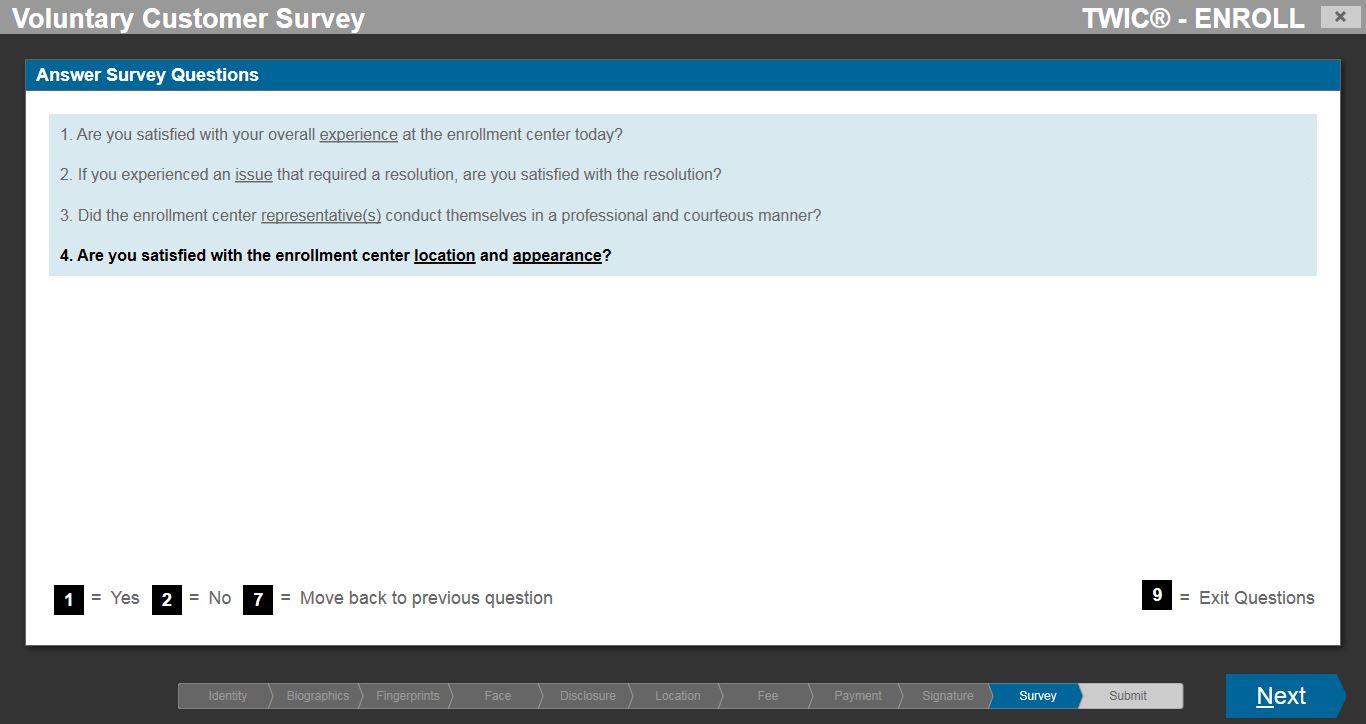 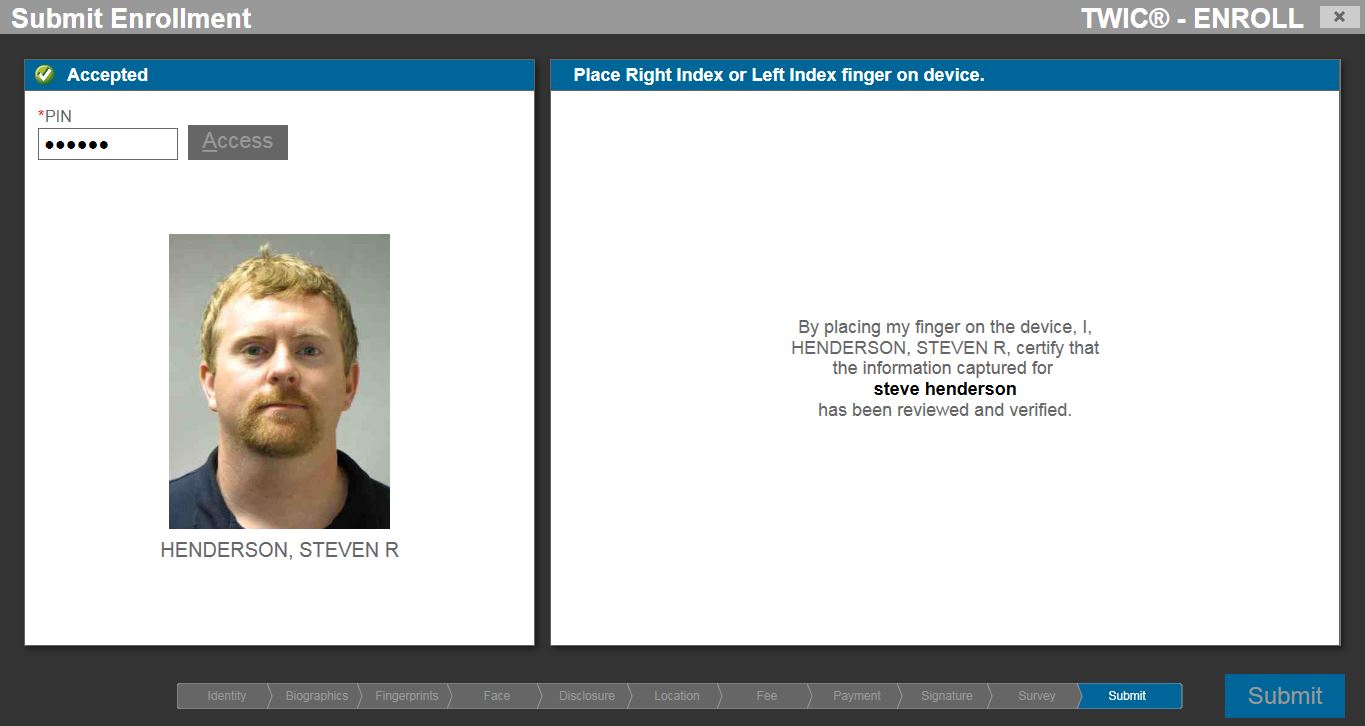 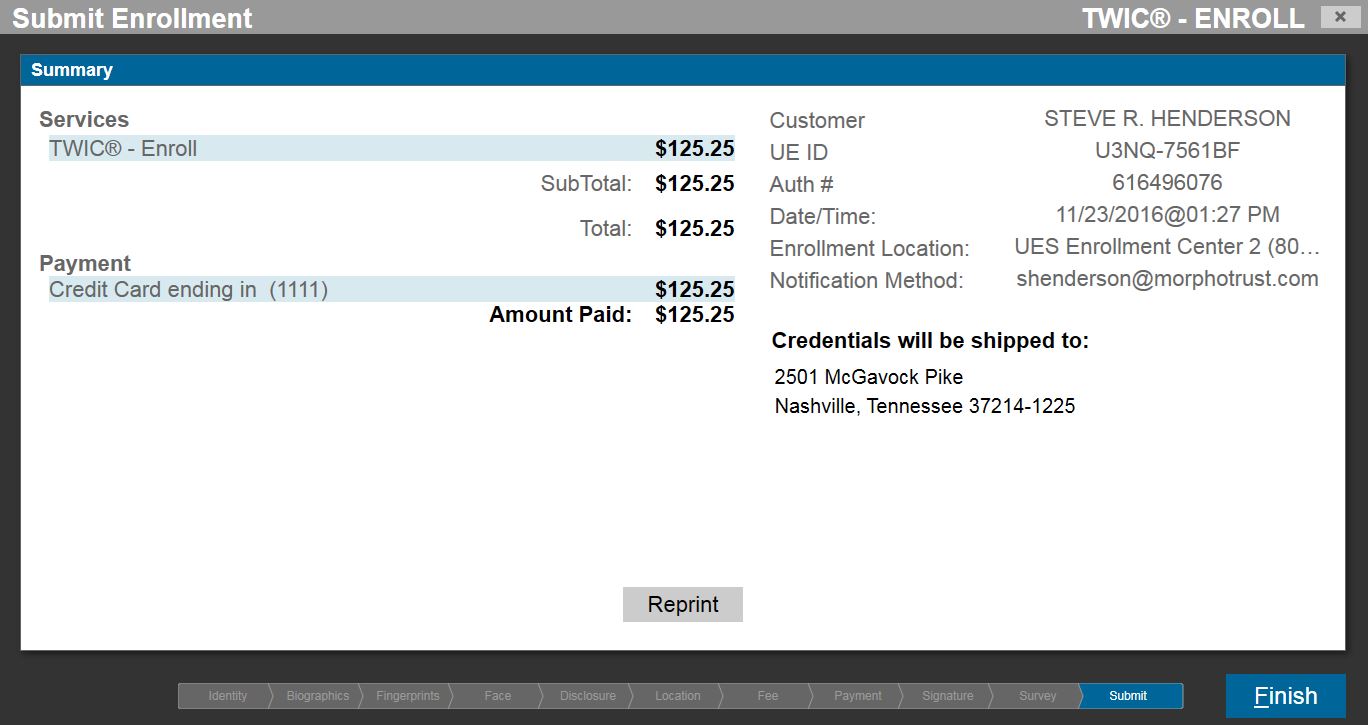